Medical Terminologylecture 2
Prof.Dr.Mohammad Alfaham
M.Sc.Ph.D
Terminology of blood
Erythrocyte(red blood cell RBC) : biconcave disc without nucleus transport oxygen to body tissues 

Hemoglobin : a protein contains reduced iron found in erythrocytes
Reticulocyte : immature red blood cells with a nucleus
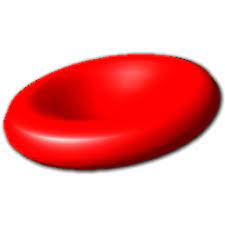 Leukocytes( white blood cells WBC) : help in defense mechanism against infections
1.Granulocytes (contain granules ): they are
- neutrophils : 60% of WBC .. Phagocytic
- Eosinophils : 3% of WBC they increased in parasitic infections 
- Basophils : release heparin as anticoagulant
2.Agranulocytes : they are : 
- Monocyte : large cell , phagocytic 
- Lymphocyte: help in immune response

Thrombocytes (platelets) help in clotting
                                  
                                  Blood groups
Antigens : molecules on the surface of all body cells act as a foreign to the immune system of another individual that may trigger an immune response
Antibodies : protein secreted by lymphocytes(WBC) that bind with foreign antigens to stop its destructive effect

                            ABO system
1-A group (A antigens – B antibodies)
2-B group (B antigen – A antibodies)
3-AB group(A antigen – B antigen – NO antibodies) *universal recipient*
4-O group (No antigens – A antibodies – B antibodies) *universal donor*
Terminology in pathology
Abscess: a closed and painful pocket containing pus
Atrophy: a localized thinning of skin
Bullous:  a blister greater than 0.5cm in size which contain clear fluid
Carcinoma : a malignant tumor 
Cyst : enclosed sac in the skin which contain fluid or solid material
k
Petechia : collection of blood in the skin smaller than 0.5cm in diameter






Ecchymosis : collection of blood in the skin larger than 0.5cm in diameter
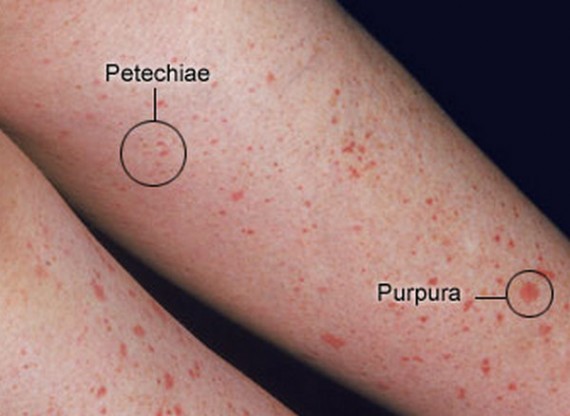 Epithelium : a specialized type of tissue lines the surfaces and cavities of the body

Fissure : a thin linear crack in the skin

Inflammation : unwanted tissue reactions against microorganism

Necrosis: a process cause tissue death
Polyp(skin tag) : mushroom like structure with rounded head attached to surface of skin by stalk
Scar : dense collection of collagen fibers which form after injury to the skin 
Ulcer : a full thickness loss of the skin that heals by scar
Renal system
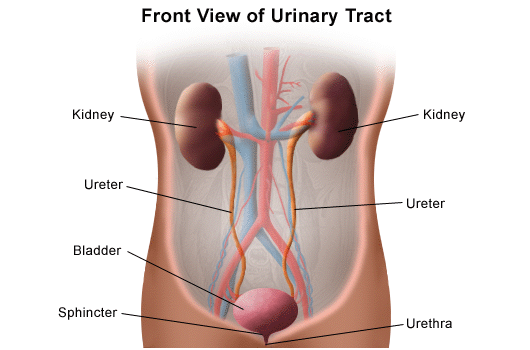 Consist of :
1 kidneys
2 ureters 
3 urinary bladder
4 urethra
kidneys
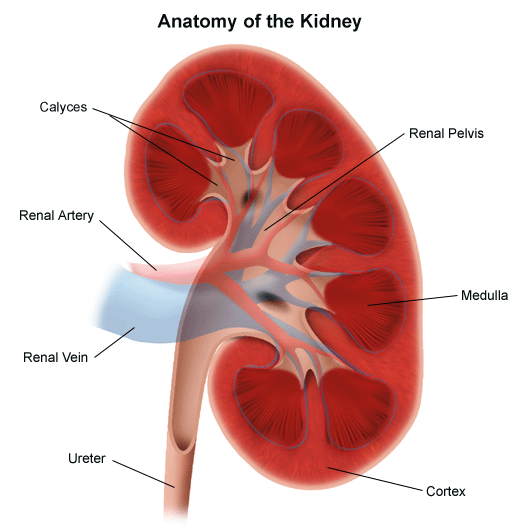 Composed of:
1 cortex
2medulla
3pyramids 
4 pelvis
5 calyces 
6 renal artery
And vein
Thank you